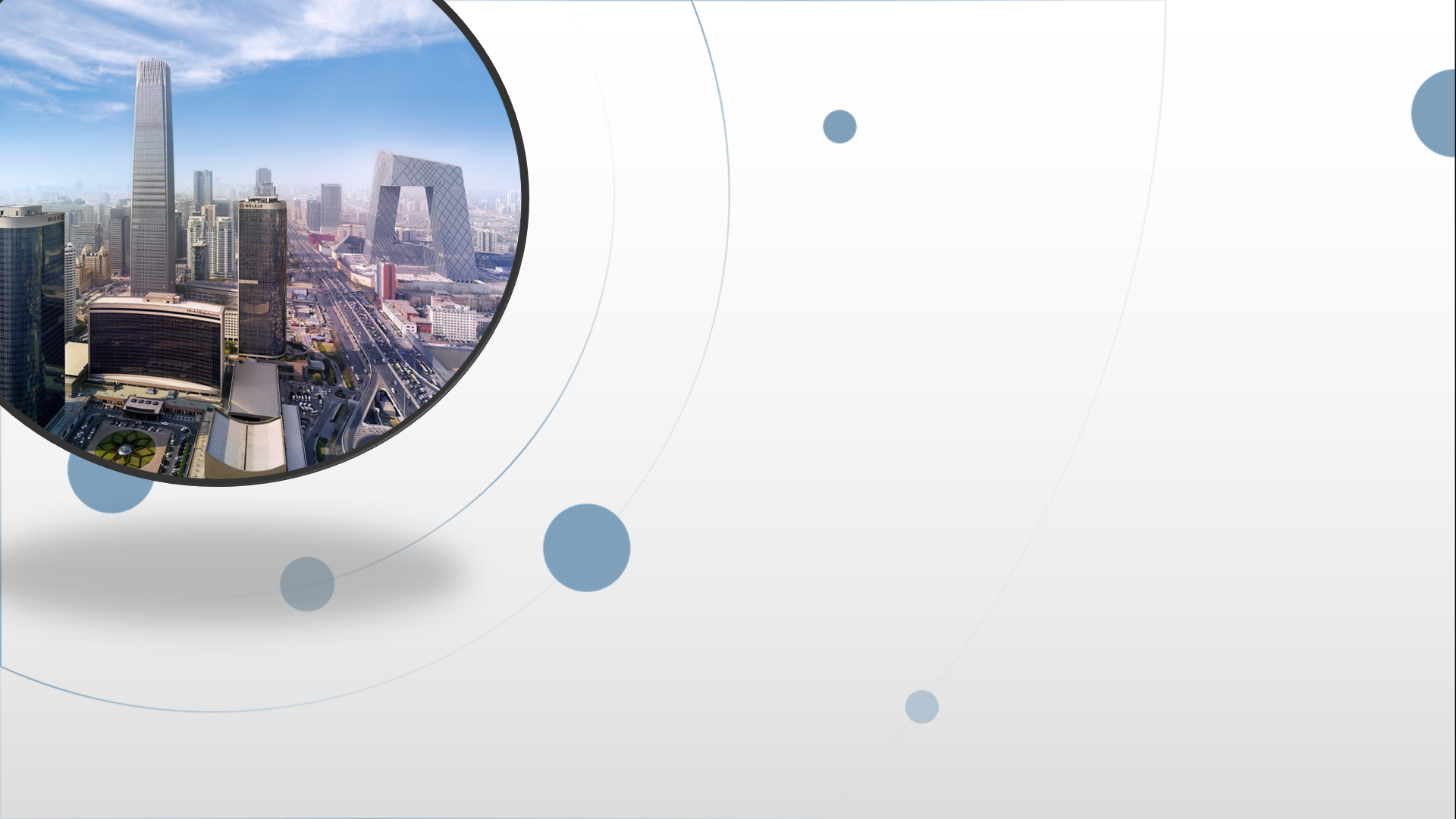 朝阳区线上课堂·高三英语
语法填空
北京市陈经纶中学    赵 叶
教学内容
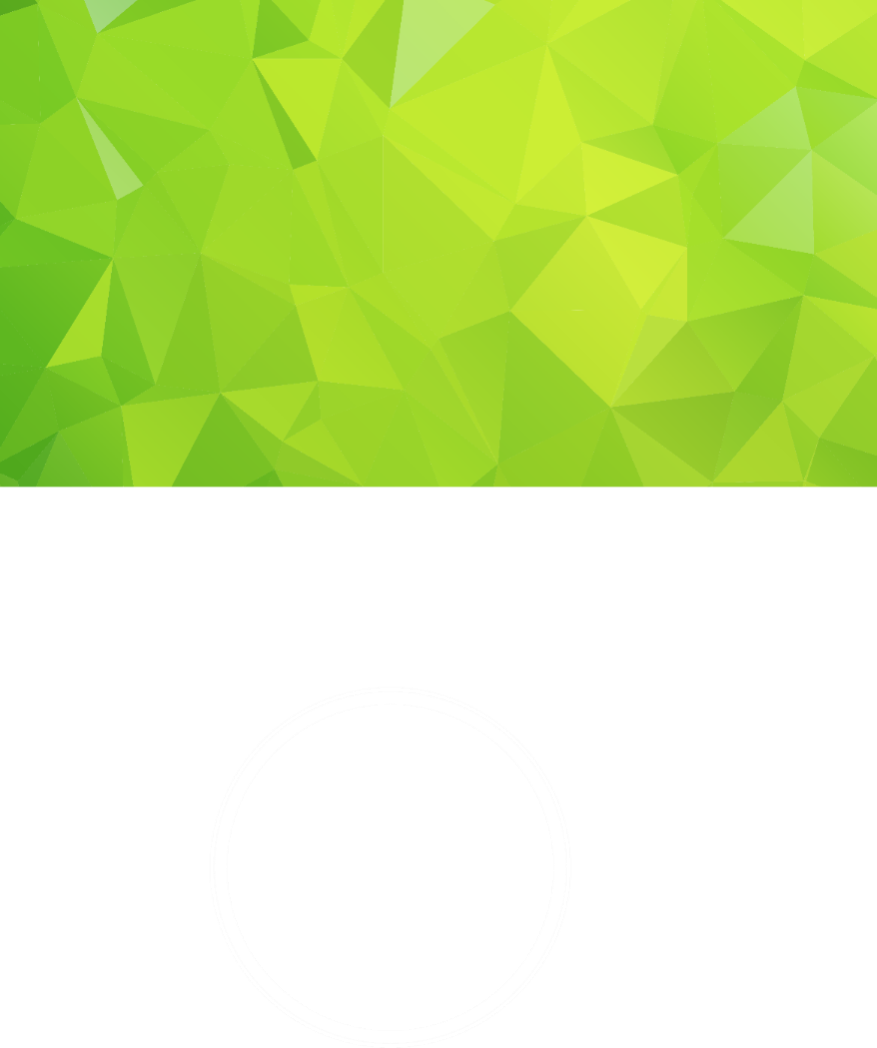 0 1
北京市适应性训练-语法填空
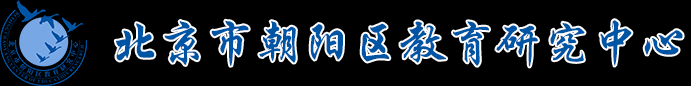 高三英语复习系列
1
教学目标
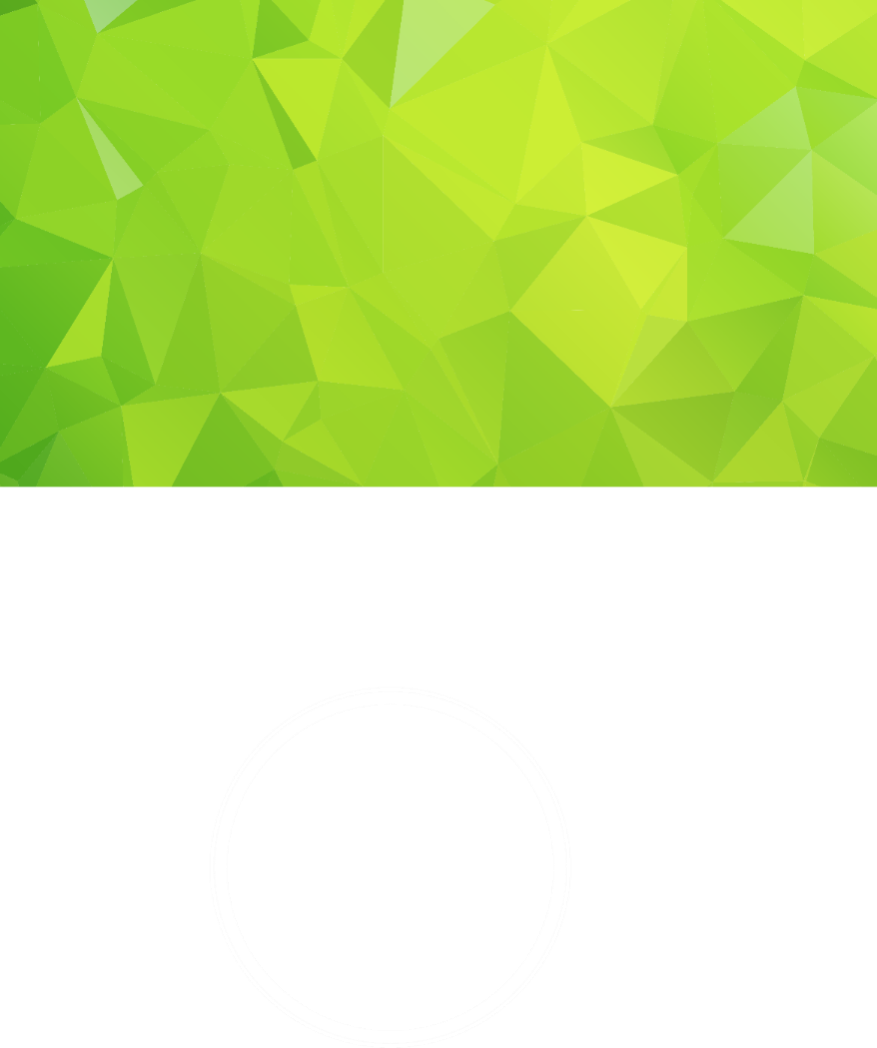 0 2
1. 明确语法填空的考点
2. 掌握解题方法
3. 突破易错点
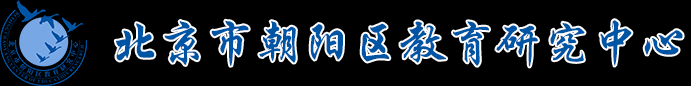 高三英语复习系列
1
教学准备
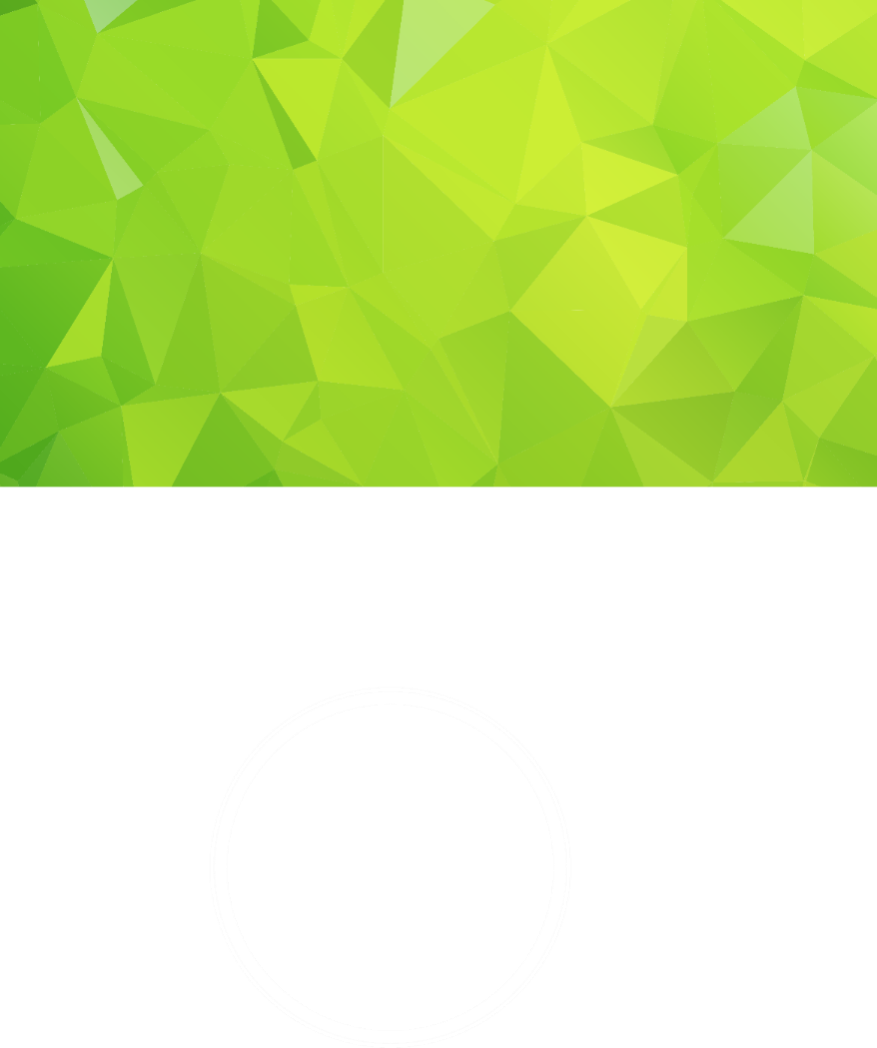 0 3
1. 总结北京市适应性训练语法填空的考点
2.总结学生易错点
3.总结解题方法
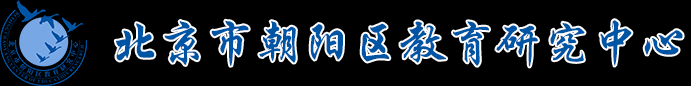 高三英语复习系列
1
教学过程
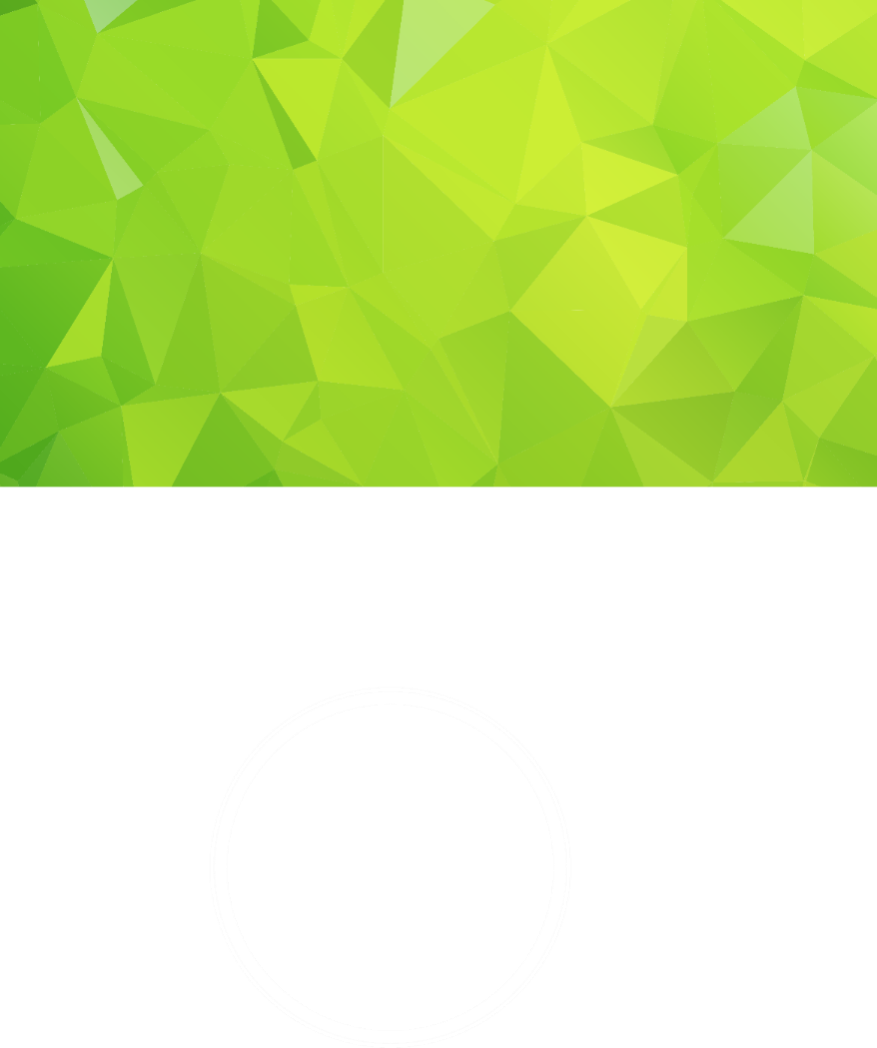 1. 分析北京市适应性训练语法填空的考点
2.  语法填空解题方法
3. 小结语法填空考点分布
0 4
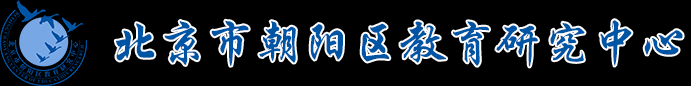 高三英语复习系列
1
试题分析
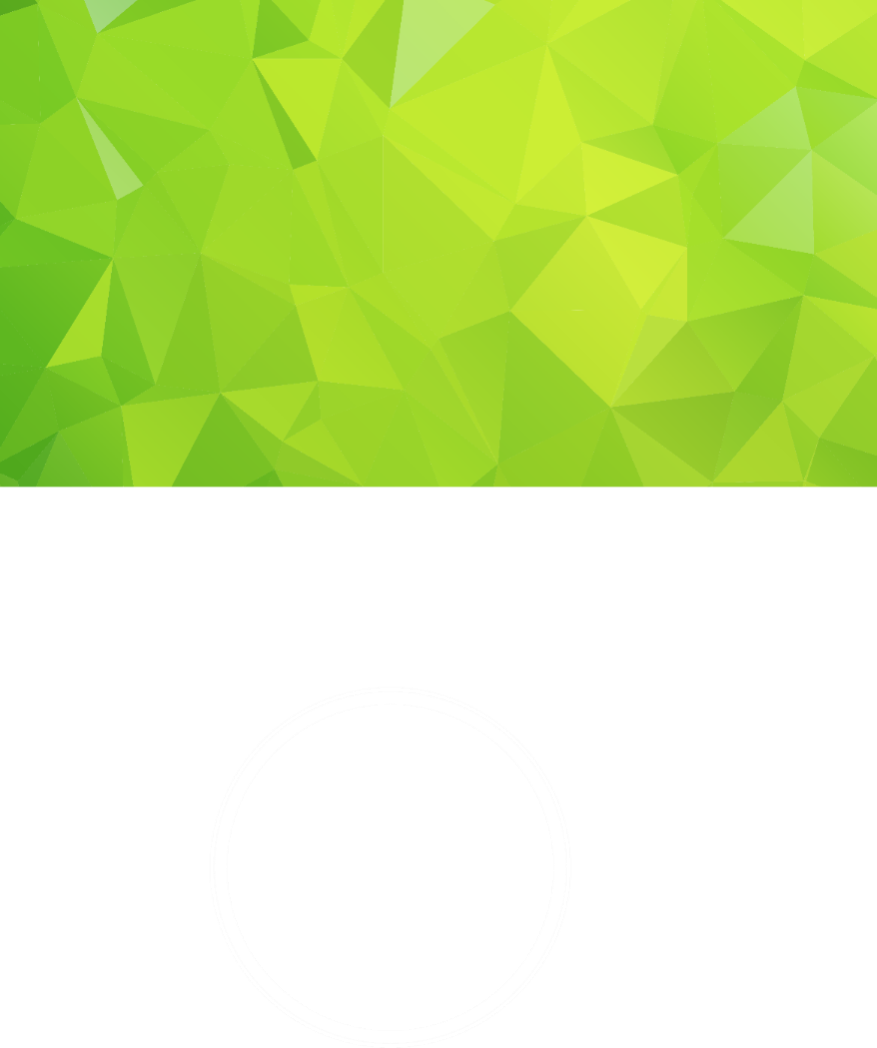 0 5
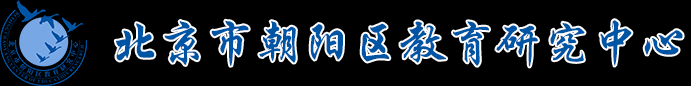 高三英语复习系列
1
北京市适应性训练-语法填空A篇
A
     Mrs. Bailey was important in the educational journey that carried me through school and into my profession. Until I joined her class, I hadn’t believed in my ability as a writer. She    1               (persuade) me to join the poetry society and lit in me a fire for literature. She recognised    2          (I) potential and showed me that I could write with creativity and enthusiasm. Because of the confidence she inspired in me, I’ve carved out a    3    (success) profession as a journalist.
本文是一篇记叙文，主题语境是人与自我。介绍了作者在老师的鼓励下，加入了诗社，提高了文学素养，最后成功成为一名记者。
北京市适应性训练-语法填空A篇
A
     Mrs. Bailey was important in the educational journey that carried me through school and into my profession. Until I joined her class, I hadn’t believed in my ability as a writer. She    1               (persuade) me to join the poetry society and lit in me a fire for literature. She recognised    2          (I) potential and showed me that I could write with creativity and enthusiasm. Because of the confidence she inspired in me, I’ve carved out a    3    (success) profession as a journalist.
1. 【答案与解析】persuaded 考查时态。本篇主题时态是一般过去时，此处与下文and lit 是并列关系，所以也用一般过去时态。
2. my  考查代词。用形容词性物主代词，修饰名词potential，一起构成动词recognised的宾语。
3. successful 考查形容词。 修饰名词profession，用形容词形式。
北京市适应性训练-语法填空B篇
B
      Some university students carried out a campaign    4    they celebrated their whole day without cell phones. This move was to improve their relationships with their near and dear ones and to keep them away from the virtual (虚拟的) life.    5   (study) indicate that a majority of young people used their phones during lessons, over family meals or even at the cinema. The problem of phone addiction (成瘾) has been observed since a few years ago, with experts and psychologists    6    (try) to increase awareness about this problem.
本文是一篇说明文，主题语境是人与社会。介绍了大学生发起一项运动，庆祝不使用手机的日子，这样的运动改善了与亲朋好友的关系。
北京市适应性训练-语法填空B篇
4. where  考查定语从句。从句中不缺少主语、宾语，先行词是a campaign，相当于虚拟的地点，所以用where，where在从句中作地点状语。
B
      Some university students carried out a campaign    4    they celebrated their whole day without cell phones. This move was to improve their relationships with their near and dear ones and to keep them away from the virtual (虚拟的) life.    5   (study) indicate that a majority of young people used their phones during lessons, over family meals or even at the cinema. The problem of phone addiction (成瘾) has been observed since a few years ago, with experts and psychologists    6    (try) to increase awareness about this problem.
5. Studies 考查名词。此处用作主语，前面没有修饰词，谓语动词是indicate，所以用复数形式。【误解分析】有学生填写studying，虽然动名词可以作主语，但是，谓语是indicate。
6. trying 考查非谓语动词。 “with+复合宾语”结构，即“with+名词+非谓语动词”，在此结构中表示主动时用doing，表示被动时用done，表示将要做的事情用to do。【误解分析】可能会有考生写成tried、to try或者try。没有理解“with+复合宾语”结构。
北京市适应性训练-语法填空C篇
C
     The tiger shark    7    (consider) to be one of the most dangerous sharks in the world. Why are tiger sharks so dangerous? First, they like to live    8    waters where humans usually swim, so the chances of an encounter (遭遇) are much greater. Second, tiger sharks are so strong and aggressive that they can    9    (easy) hit a person. And third, tiger sharks have teeth perfectly    10    (design) for cutting their food, so it is certain that the damage will be disastrous.
本文是一篇议论文，主题语境是人与自然。虎鲸被认为是最危险的动物之一，从三个方面具体介绍了其危险之处，以便让人们了解如何防范。
北京市适应性训练-语法填空C篇
C
     The tiger shark    7    (consider) to be one of the most dangerous sharks in the world. Why are tiger sharks so dangerous? First, they like to live    8    waters where humans usually swim, so the chances of an encounter (遭遇) are much greater. Second, tiger sharks are so strong and aggressive that they can    9    (easy) hit a person. And third, tiger sharks have teeth perfectly    10    (design) for cutting their food, so it is certain that the damage will be disastrous.
7. is considered 考查语态。主语是shark，作谓语，构成被动关系，所以用被动语态。
8. in  考查介词。句意为“他们喜欢生活在人们经常游泳的水域”。【误解分析】介词对考生来说是个难点，此处只要理解句子的意思，根据生活常识可以解答。平时在阅读时要多加关注介词的搭配。
9. easily  考查副词。修饰动词、形容词、副词、介词短语等用副词。形容词变副词的构成有（1）直接加-ly，如completely；（2）去e加-ly，如truly；（3）变y为i加-ly，如luckily；（4）去e加y，如possibly；（5）直接加y，如fully。
10. designed 考查非谓语动词。该句谓语是have，所以此处应该用非谓语动词，design与其所修时的名词teeth构成逻辑上的被动关系，所以用过去分词。
有
有
动词

名词

代词

形容词
有无谓语
有提示词



无提示词
有
有无主语
有无连词
时态语态
无
无
非谓语
无
时态语态
非谓语
单复数、词性转换
物主代词、宾格、反身代词
变副词、比较级、最高级
并列连词
从属连词
and, but, so , or…
句间关系


词间关系
名从  what, that,whether, if,  及特殊疑问词 
定从   关系代词 6个 和关系副词3个
状从   before, after, if, because, unless, until…
冠词
介词
a, an, the (最高级，第二次再提，序数词，专有名词…..）
介词含义，固定搭配
考点分布对比
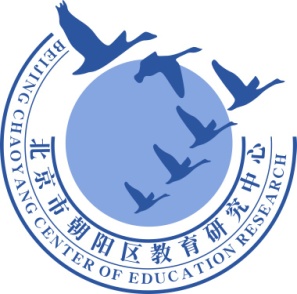 谢谢您的观看
北京市朝阳区教育研究中心  制作